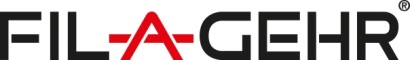 FIL-A-GEHR  PPA® 
Filaments for professional 3D printing


Technical Data 




















Data based on raw material



Printing Recommendations
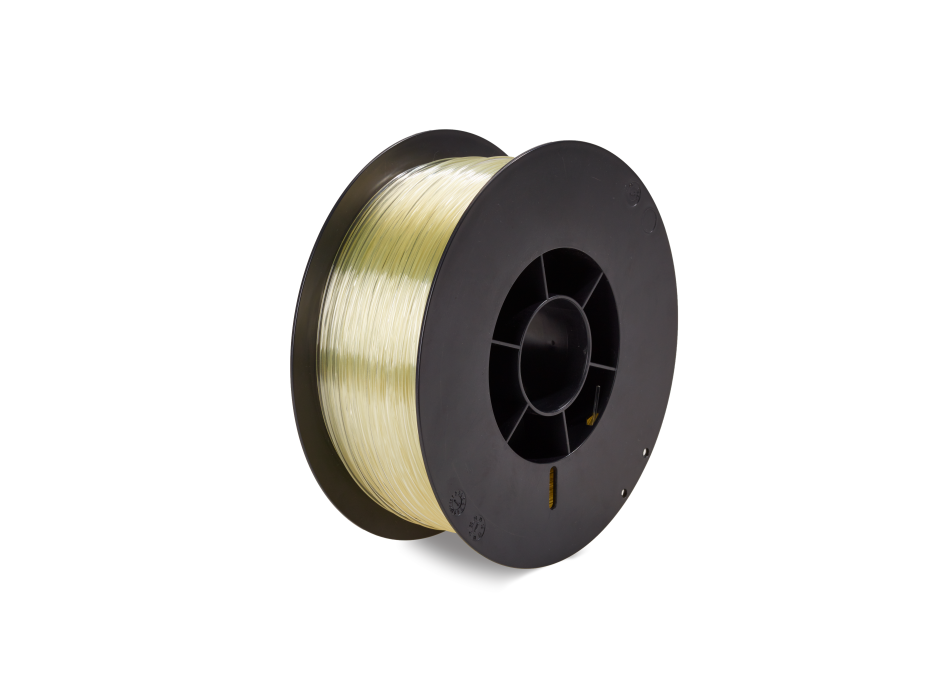 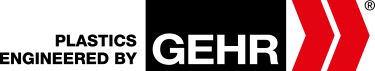